Quality audit as an effective tool in establishing quality management at the university of helsinki
Aimo virtanen and nina aremo
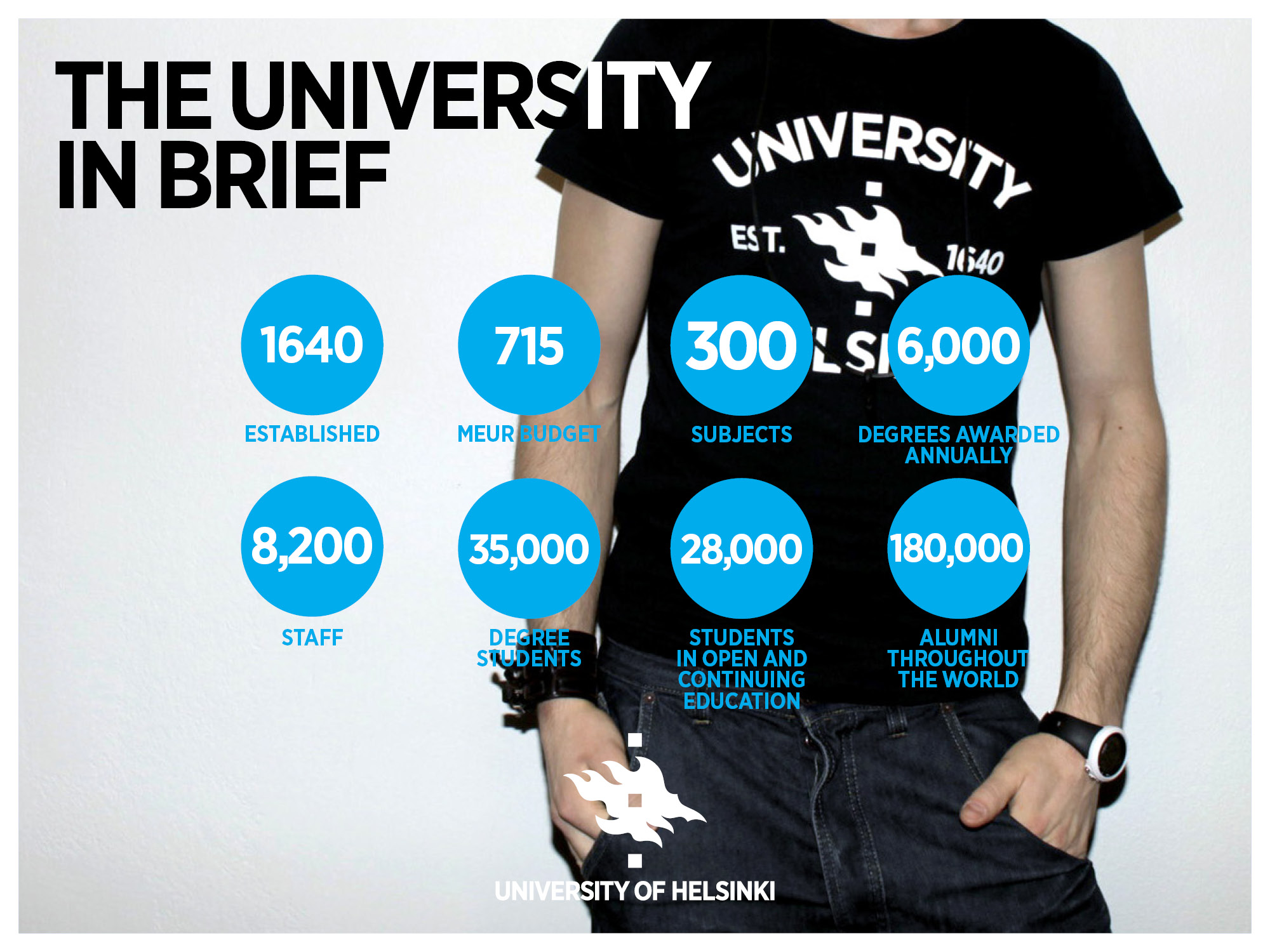 Short bios
Aimo Virtanen, Quality Manager, Central Administration 
1998–2004	Planning Officer, evaluations and quality assurance
1998–1999 International benchmarking of administration (University of Helsinki, Universities of Amsterdam, Stockholm and Oulu)
2000  International library assessment of the UH
2004  International follow-up of libraries and information services, UH
2004– 	Quality Manager
2004–2005 Evaluation of administration, UH
2006–2008 and 2013–2015 Primary responsibility (together with Helena Immonen) for the Quality Assurance Audit by the Finnish Higher Education Evaluation Council (FINHEEC) and the Finnish Education Evaluation Centre (FINEEC), UH
Nina Aremo, Quality Specialist, Central Administration Phil. Lic. 2009 in Organic Chemistry, University of Helsinki
Quality Specialist at the University of Helsinki 2015–
Quality Coordinator at the Faculty of Science 2006–2015
Project Manager of the Project: Quality Management in Laboratories
Member of the Quality Management Steering Group (LAAVA) of the University of Helsinki, 2007–
Quality management at the University of helsinki
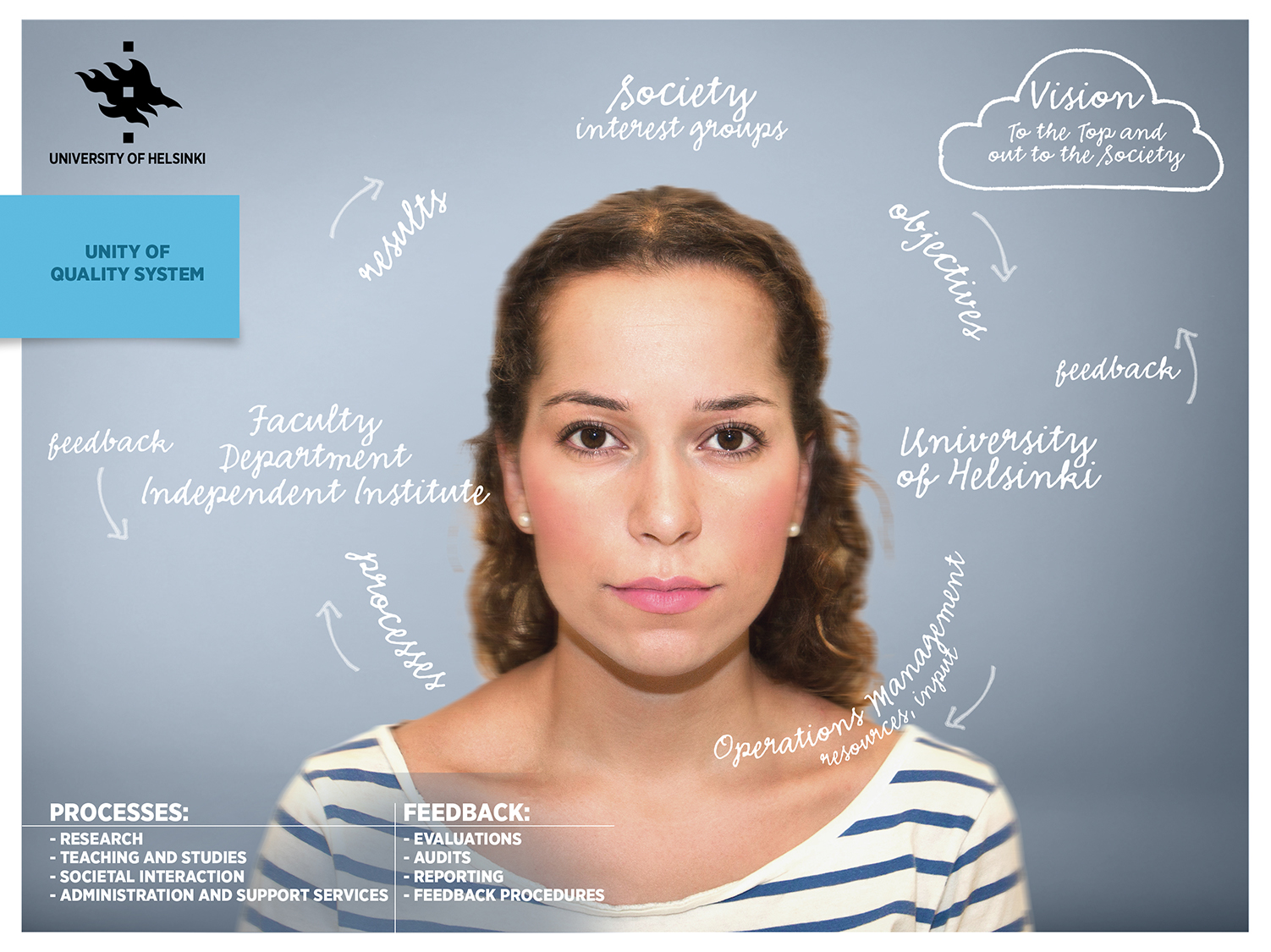 4
Quality Assurance Organisation at the  UH
THE BOARD
Rector
1st Vice-Rector
Quality Assurance Steering Group
Quality Manager
Experts in operational sectors
Quality 
Specialist
Contact persons 
in the faculties 
and independent 
institutes
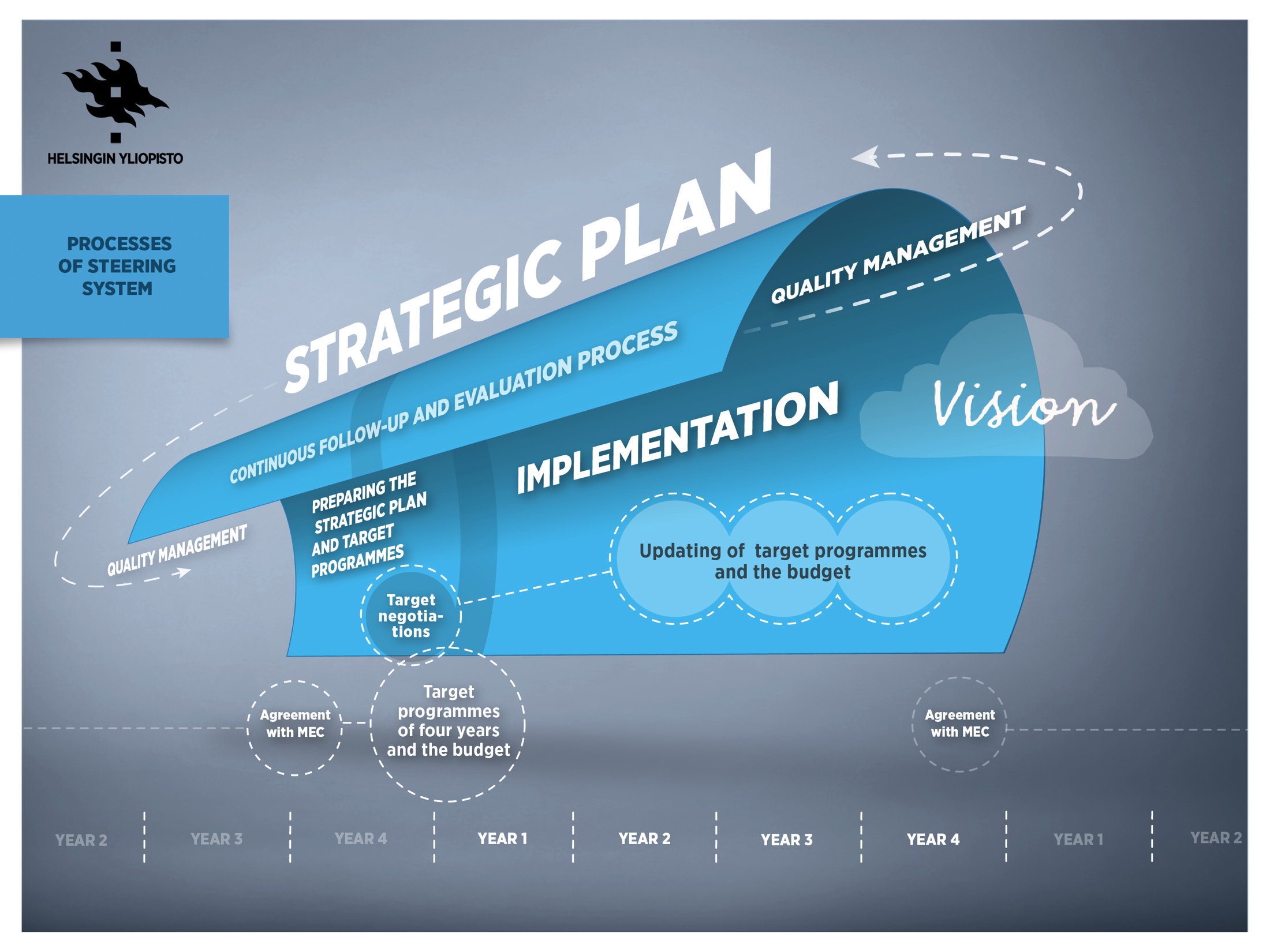 The audit process
fineec audit
Enhancement-led
Cover all university functions not only education
HEI recognizes the strengths, good practices and areas for need of development
University of Helsinki audit process
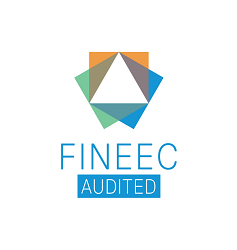 Preparation for audit
Updating Operations Manuals and constructing them as a consistent network and a part of Flamma-intranet
Visits to faculties, to departments, to independent institutes and to sectors of central administration (Vice rector, acting as a chair of Quality management steering group, Quality Manager and Quality Expert)
Introductory events to prepare members of academic community to the audit process
Quality training courses, tailored for different groups of staff and students
Audit material
An international audit team (6 + 2 FINEEC’s project managers) received:
Basic material
Organisation chart
Overall strategy
A diagram and concise description of the quality system
The HEI’s institution-level quality manual
Information about the chosen degree programmes
Self-evaluation report (50-70 pages)
Purpose of the site visit
To get an overall picture of the University of Helsinki and how the quality of education, research and societal interaction is maintained and developed.
To verify and supplement  the observations made based on the Helsinki University audit material. 
An interactive event that supports the development of the operations of the University of Helsinki.
Question marks
How to introduce the audit team the nature of our University’s quality system?
Some members of the international team were not very convinced of our honest desire to combine the processes of steering and quality management; their intention was to have more or less independent or separate systems
It is not very easy to assure the team of a quality system concerning totally new or activities under construction (an example was doctoral education at the faculty of arts)
Self-evaluation process
Practical implementation at UH
Workshops 8 in different focus, 
15-25 participant/workshop
Total 150 participants
Self-evaluation report
0.2
Quality Experts
Self-evaluation report
0.1
Central Administration Section
Samples of Degree Programmes
Units,
Academic Affairs Council,
QASG
Evaluation and feedback
University Leadership,
Unit’s quality coordinators
Open commentation on intranet
Students and Staff
Self-evaluation report
Final version
Challenges in self-evaluation								(1)
Focus on evaluation not on description (separated sections in each chapters).
How to be honest but not too critical?
To notice shortcomings in procedures.
To give a signal of improvements in activities.
If defects are not noticed, they cannot be corrected.
Reliability is the most important principle and a challenge on both sides, on the audit teem’s and on the HEI’s.
Challenges in self-evaluation								(2)
The mastery of quality concepts, such as quality policy, quality culture, quality management, quality assurance, quality work.
The professional quality concepts are necessary to be able to speak exactly with colleagues, e.g. at this Forum; but is it necessary to learn each of those for anyone working at a HEI ?
At the UH quality management is tightly integrated in the management or steering system and is a part of our normal daily work.
On the other hand, a recommendation given by the audit panel was that the UH should make a quality system more visible and develop an overall ”blueprint” for the architecture of it.
Benefits of the self-evaluation for UH 		(1)
Everybody at the University has had the possibility to participate to the self-evaluation process.
The self-evaluation report has been distributed and widely read throughout the University.
The report is used as a tool for further development.
The best practices will be employed throughout the University.
The quality culture has been renewed clearly, and the commitment to promote it has increased.
Benefits of the self-evaluation   							(2)
The self-evaluation is a splendid tool for 
analysing operations
opening up processes and 
finding out blind spots
Differences in processes between units emerged clearly
The self-evaluation process forces us to work together
to find out the language to discuss about basic quality concepts and
to search for better ways to operate
Benefits of the self-evaluation 						(3)
The self-evaluation helps the management, staff and students
to understand and learn the best practices, adapted from a modell applied in other units
to notice that different practices between different units are not always necessities to strengthen their identities
Benefits of the self-evaluation to the audit team
Opens a basic analysis of the QA system of a HEI.
The audit team can compare the information received in written form with that acquired through interviews.
the finnish audit model
Strengths
Comprehensive
Enhancement-led
Well-managed by FINEEC
Cooperative
Includes a remarkable involving of members at the University community in the process
Challenges
To combine both evaluation of processes and results together
To convince especially the academic staff on aiming development of core activities
To manage the language issues – a question of special ’Quality language’
The self-evaluation included in the audit
Motivating
Knowledge intensive
An excellent possibility to open activities
An opportunity to find out good practices and to adapt them
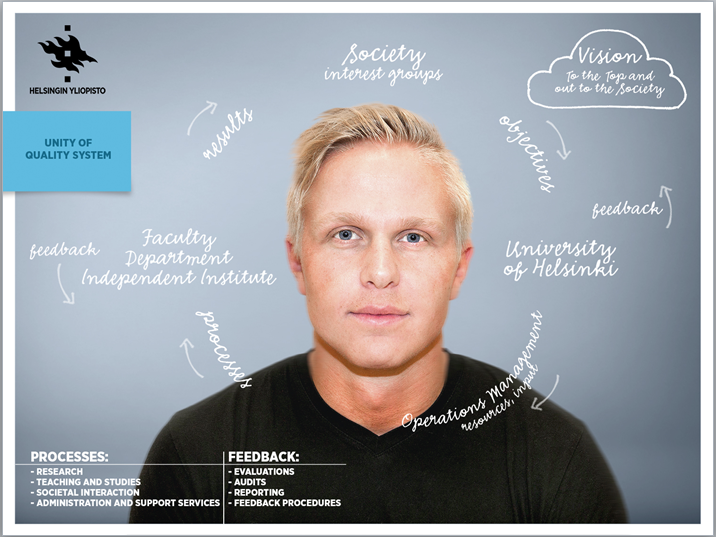 THANK YOU –TACK - KIITOS!